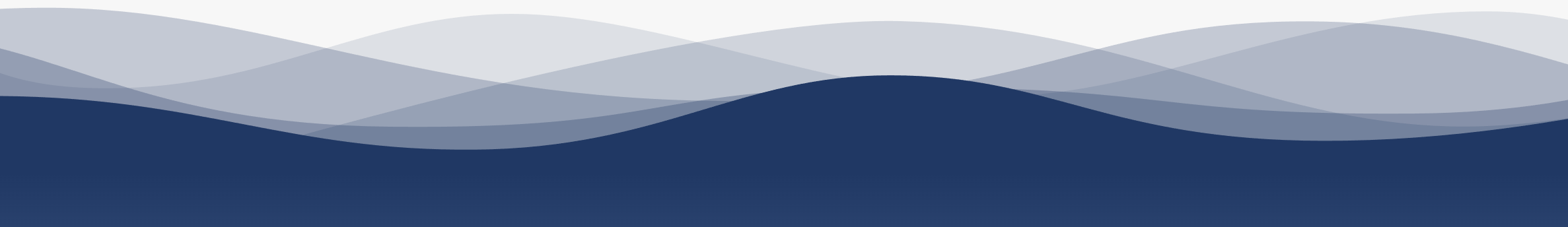 1
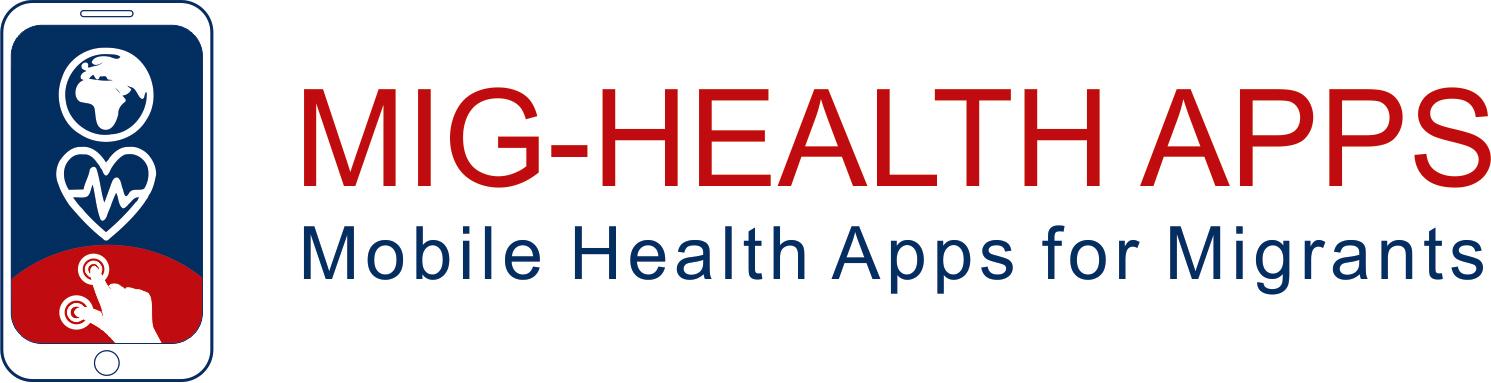 7
2
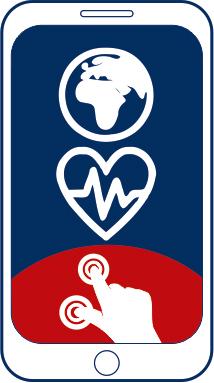 8
3
9
https://apps4health.eu/
4
Module 6 - Session d'auto-apprentissage (5.3)Applications de santé pour les addictions et l'usage de substances
10
5
11
6
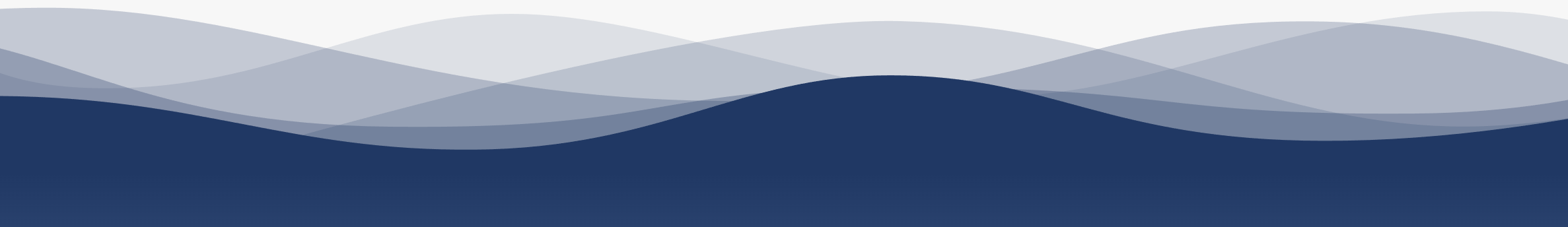 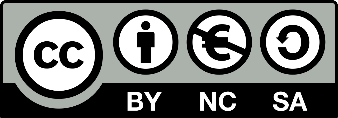 Financé par l'Union européenne. Les points de vue et opinions exprimés n'engagent que leurs auteurs et ne reflètent pas nécessairement ceux de l'Union européenne ou de l'Agence exécutive européenne pour l'éducation et la culture (EACEA). Ni l'Union européenne ni l'EACEA ne peuvent en être tenues pour responsables.
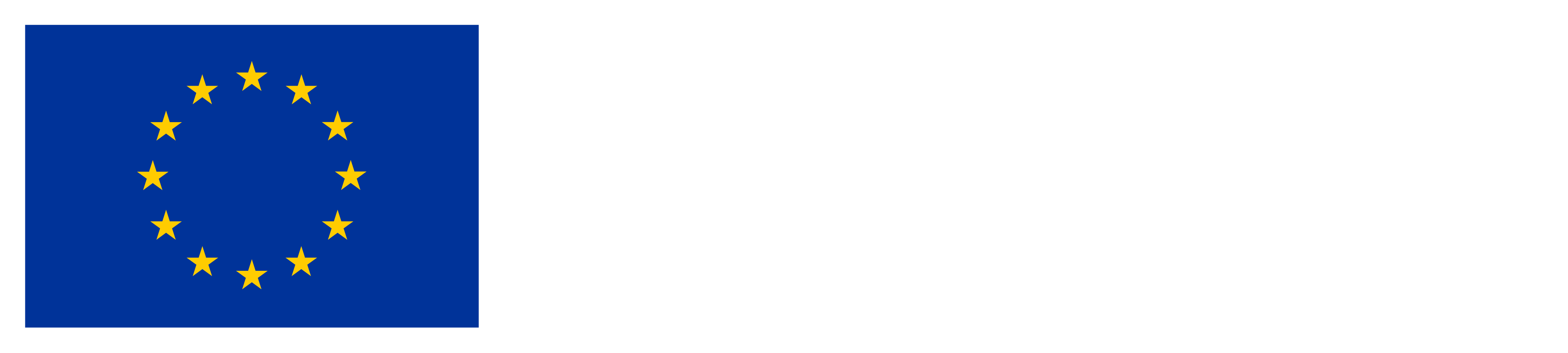 Partenaires
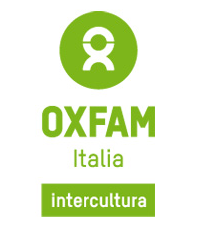 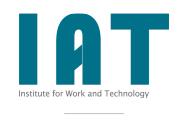 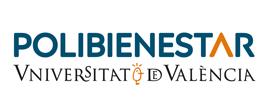 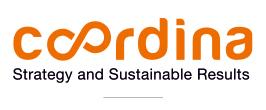 WESTFALISCHE HOCHSCHULE GELSENKIRCHEN,BOCHOLT, RECKLINGHAUSEN
GELSENKIRCHEN, ALLEMAGNE
www.w-hs.de
COORDINA ORGANIZACIÓN DE EMPRESAS YRECURSOS HUMANOS, S.L.
VALENCIA, ESPAGNE
coordina-oerh.com
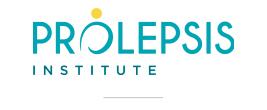 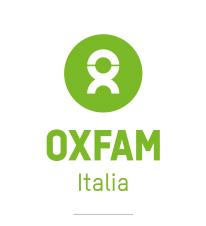 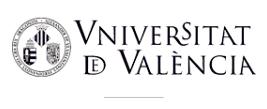 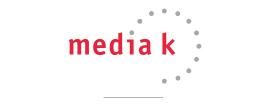 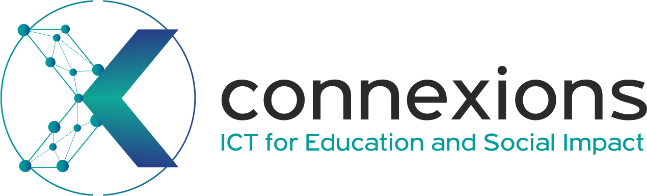 CONNEXIONS
ATHENES, GRECE
www.connexions.gr
PROLEPSIS
ATHENES, GRECEwww.prolepsis.gr
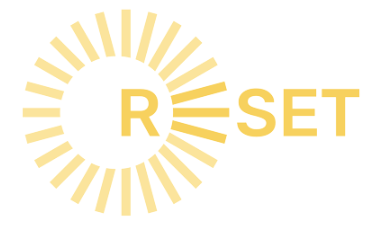 UNIVERSITAT DE VALENCIA
VALENCIA, ESPAGNE
www.uv.es
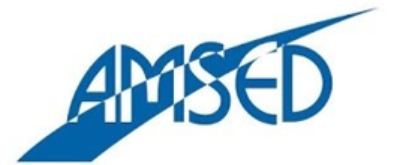 media k GmbH
Bad Mergentheim, ALLEMAGNE
www.media-k.eu
OXFAM ITALIA INTERCULTURA
AREZZO, ITALIE
www.oxfamitalia.org/
RESET
CHYPRE
www.resetcy.com
AMSED
STRASBOURG, FRANCE
www.amsed.fr
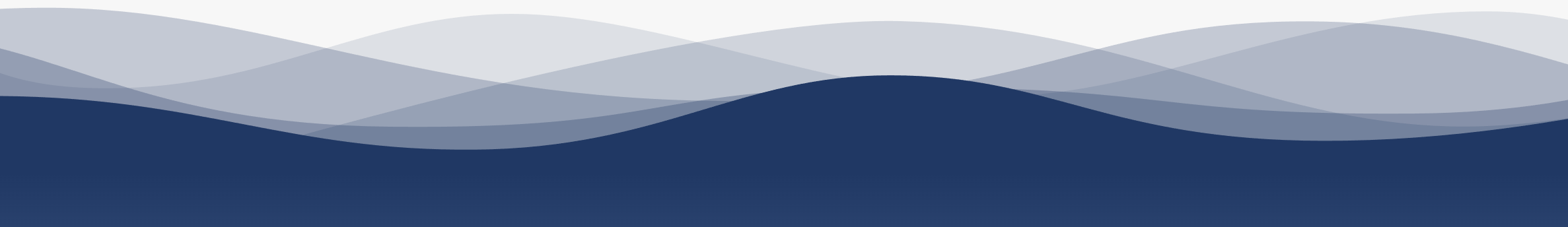 Session d'auto-apprentissage :  Contenu
1. Quiz et auto-évaluation
Applications de santé pour les addictions et l'utilisation de substances
5.3
La nicotine est la seule substance du tabac qui crée une dépendance
Faux
Vrai
[Speaker Notes: Bonne réponse : FAUX]
Applications de santé pour les addictions et l'utilisation de substances
5.3
Lequel n'est pas une forme de tabac ?
Une seule réponse est correcte !
A. Tabac
B. Chewing-gum
C. Cigare
D. Snus
[Speaker Notes: Réponse correcte : B]
Applications de santé pour les addictions et l'utilisation de substances
5.3
L'exposition au tabagisme passif n'affecte pas la santé des non-fumeurs
Vrai
Faux
[Speaker Notes: Bonne réponse : FAUX]
Applications de santé pour les addictions et l'utilisation de substances
5.3
Quelles sont les différentes formes de dépendance associées au tabagisme ?
Plus de réponses sont correctes !
B. Émotionnel
A. Physique
C. Social
D. Psychologique
[Speaker Notes: Réponses correctes : A et C]
Applications de santé pour les addictions et l'utilisation de substances
5.3
Quels sont les effets néfastes du tabagisme ?
Plus de réponses sont correctes !
B. Amélioration de la santé cardiovasculaire
A. Risque accru de cancer du poumon
C. Problèmes respiratoires tels que la bronchite chronique
D. Jaunissement des dents et des doigts
[Speaker Notes: Réponses correctes : A et C]
Applications de santé pour les addictions et l'utilisation de substances
5.3
Les principaux facteurs qui déterminent le nombre de calories dont une personne a besoin quotidiennement sont les suivants
Deux réponses sont correctes !
A. Âge, sexe et poids.
B. Taille et niveau d'activité physique.
D. État civil.
C. Le pays d'origine.
[Speaker Notes: Réponse correcte : A et B]
Applications de santé pour les addictions et l'utilisation de substances
5.3
L'arrêt du tabac peut entraîner des symptômes de sevrage tels que l'irritabilité et des difficultés de concentration ?
Vrai
Faux
[Speaker Notes: Bonne réponse : VRAI]
Applications de santé pour les addictions et l'utilisation de substances
5.3
Qu'est-ce que la nomophobie ?
Une seule réponse est correcte !
A. La peur de perdre son nom
B. La peur de se retrouver sans couverture de téléphonie mobile
C. La peur de dormir
D. La peur des grands rassemblements
[Speaker Notes: Réponse correcte : B]
Applications de santé pour les addictions et l'utilisation de substances
5.3
Un temps d'écran excessif peut avoir des effets négatifs sur la santé mentale, tels qu'une augmentation de l'anxiété et de la dépression.
Vrai
Faux
[Speaker Notes: Bonne réponse : VRAI]
Applications de santé pour les addictions et l'utilisation de substances
5.3
La dépendance aux écrans touche principalement les enfants et les adolescents, mais pas les adultes
Vrai
Faux
[Speaker Notes: Bonne réponse : FAUX]
Applications de santé pour les addictions et l'utilisation de substances
5.3
Quel est l'impact du temps excessif passé sur les écrans sur les individus ?
Une seule réponse est correcte !
B. Amélioration des compétences sociales
A. Amélioration des fonctions cognitives
C. Risque accru de fatigue oculaire
D. Diminution du risque de troubles du sommeil
[Speaker Notes: Réponse correcte : C]
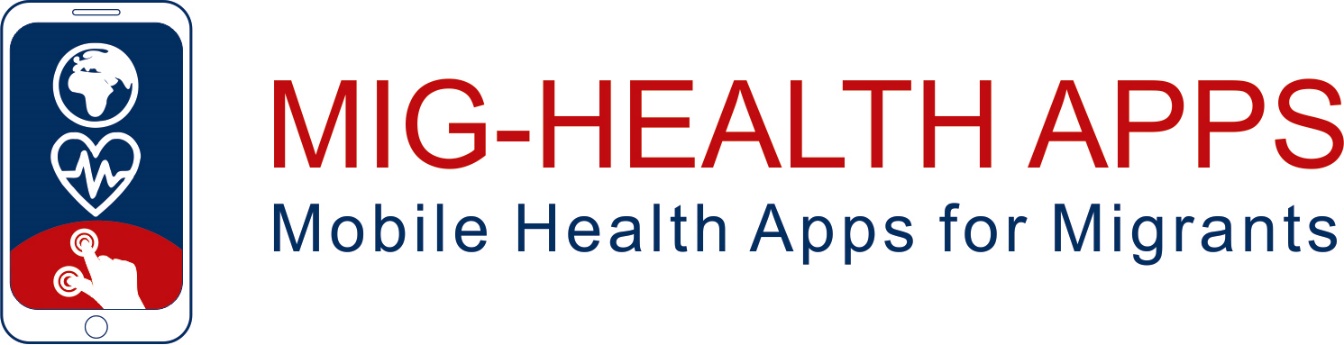 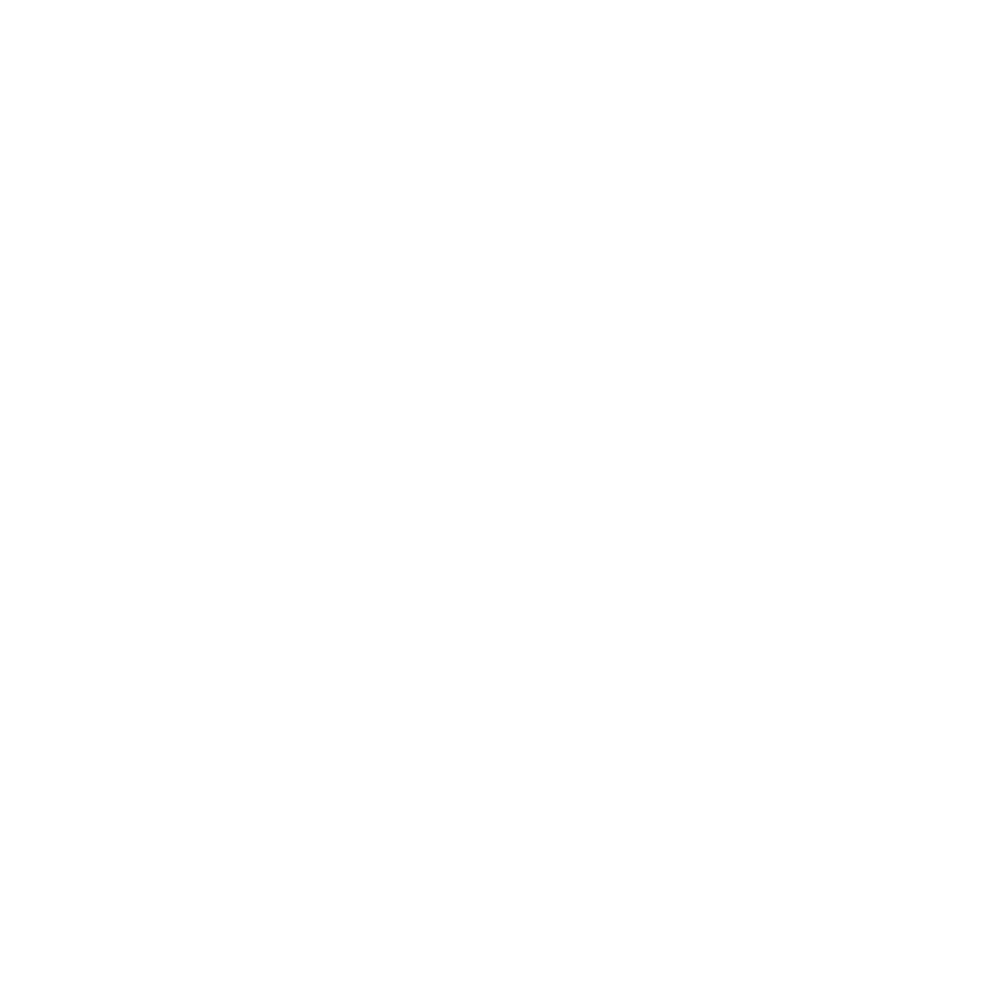 Félicitations !Vous avez terminé l'auto-apprentissage de ce module !
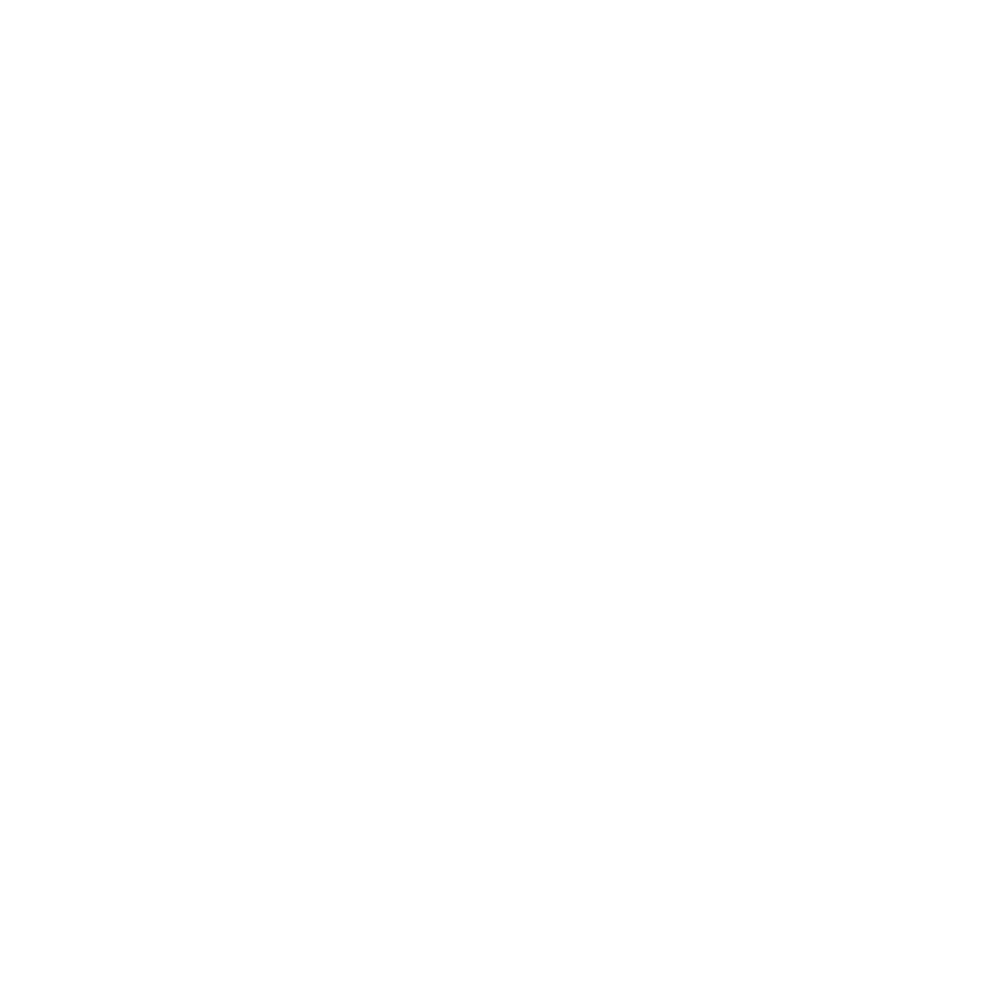 Financé par l'Union européenne. Les points de vue et opinions exprimés n'engagent que leurs auteurs et ne reflètent pas nécessairement ceux de l'Union européenne ou de l'Agence exécutive européenne pour l'éducation et la culture (EACEA). Ni l'Union européenne ni l'EACEA ne peuvent en être tenues pour responsables.
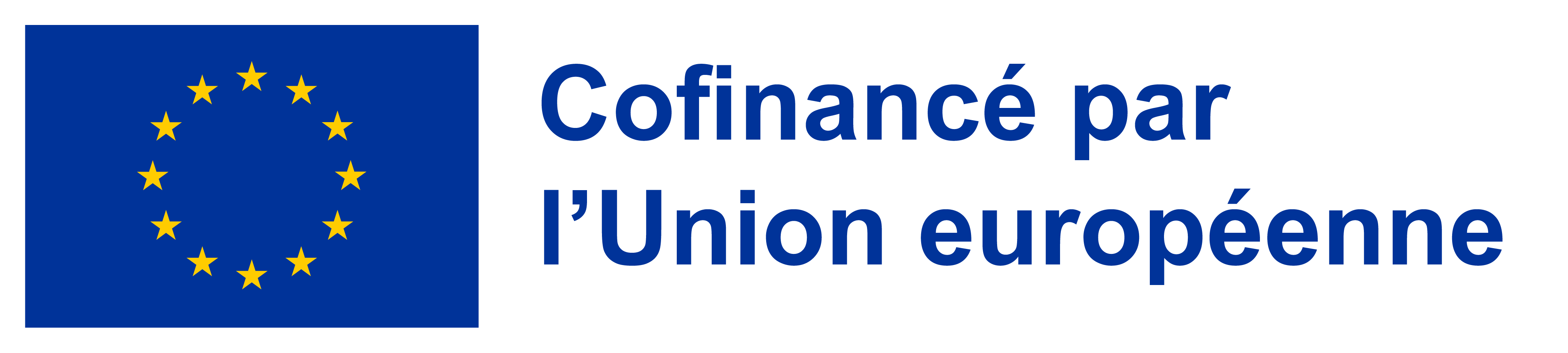